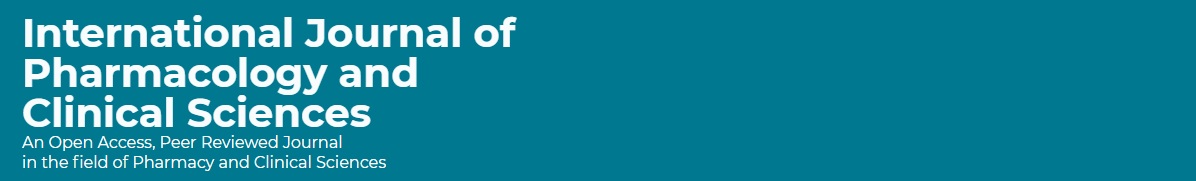 Research policy on Cross-Sectional Studies in Pharmacy Practice
Yousef Ahmed Alomi, Amal Hassan Al-Najjar, 
Ghudair Tashan Alanazi, Maha Hussein Almadany, 
Abeer Hussin Almasoudi,
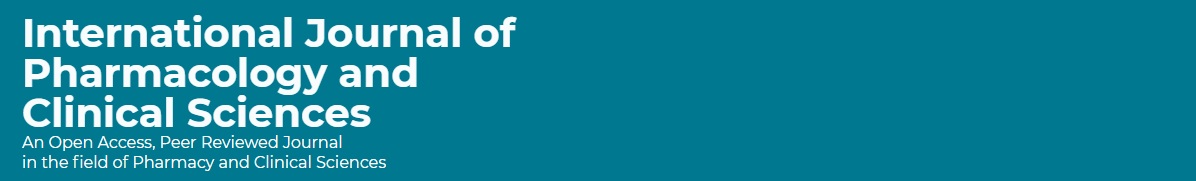 ABSTRACT: 
Objectives: This study illustrates the Research policy of Cross-Sectional Studies in Pharmaceutical Care Services as a new initiative in Saudi Arabia. Methods: This article is a narrative review of pharmacy research. Litterateur researched specific research policies and procedures in pharmacy practice using a variety of databases, including PubMed, Medline, and Google Scholar. The period covered for the search is from the 1960s to October 2021. The terms used are in the English language and encompasses narrative reviews, systemic reviews, meta-analyses, and guidelines. The search term includes all hospital and community pharmacy-related services. Besides, there are national and international guidelines for conducting general research in hospital practice. The pharmacy research committee was formed and comprised numerous expert members, including clinical pharmacists, pharmacists specializing in drug information, and clinical research specialists. A member drafted the policy’s guidelines, which were then reviewed and corrected by another member. The research specialist made the third revision. The subject emphasizes the Research policy of Data management in pharmaceutical care services.
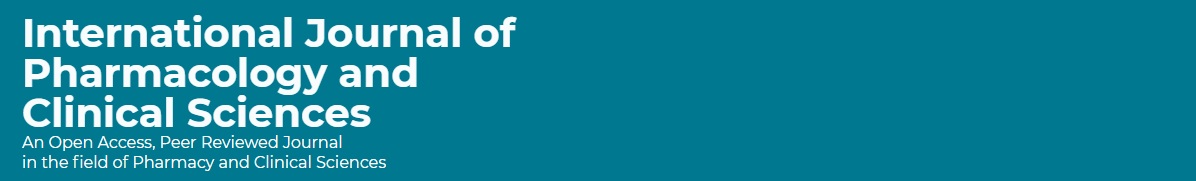 ABSTRACT: 
Results: Pharmacy Research’s policy on cross-sectional studies design in pharmacy practice covered a variety of topics. This includes an examination of the advantages and disadvantages of cross-sectional studies design, as well as the procedures for conducting cross-sectional research in pharmaceutical care services. Conclusion: A novel initiative in pharmacy practice is the development of a pharmacy research strategy that governs the design of cross-sectional studies. The cross-sectional studies used to develop pharmacy policies increased the number and quality of pharmacy research at public and private healthcare organisations. Thus, the cross-sectional design in pharmacy research policy is a basic foundation to implement in Saudi Arabia.
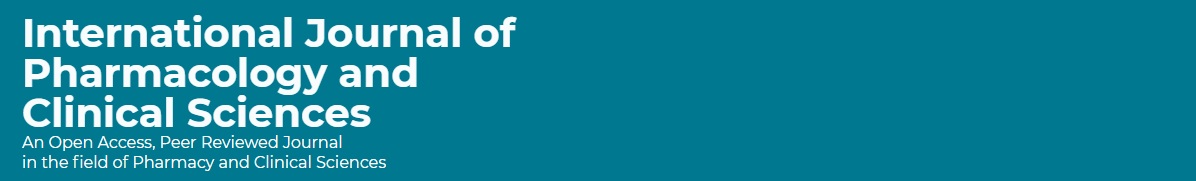 Key Words : 
Research, 
Policy, 
Pharmacy, 
Cross-sectional, 
Saudi Arabia.
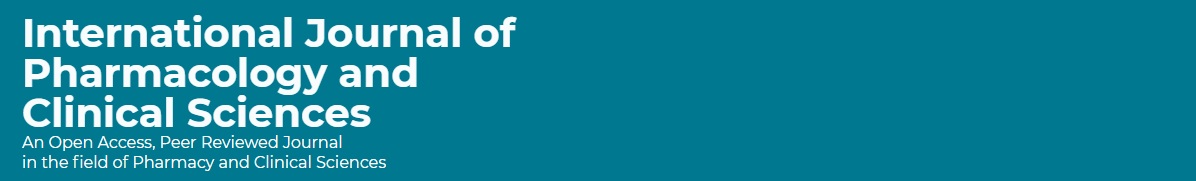 CONCLUSION: 
Policies and procedures for conducting a cross-sectional study in pharmacy practice are critical for developing research abilities. In pharmacoepidemiology, the majority of pharmacy research was conducted using a crosssectional design model. It is simple, quick, and allows for greater research management. It will motivate pharmacists to engage in additional research and will reflect implementation in a variety of pharmacy settings and specialities. The cross-sectional policy and procedures are critical for conducting research in Saudi Arabia and throughout the world among pharmacy career professionals.